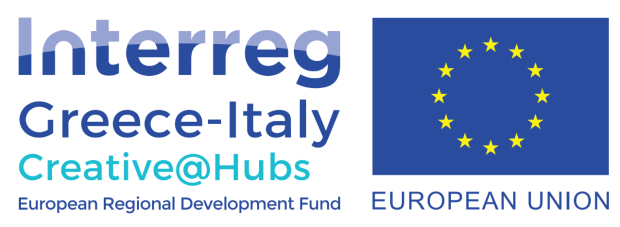 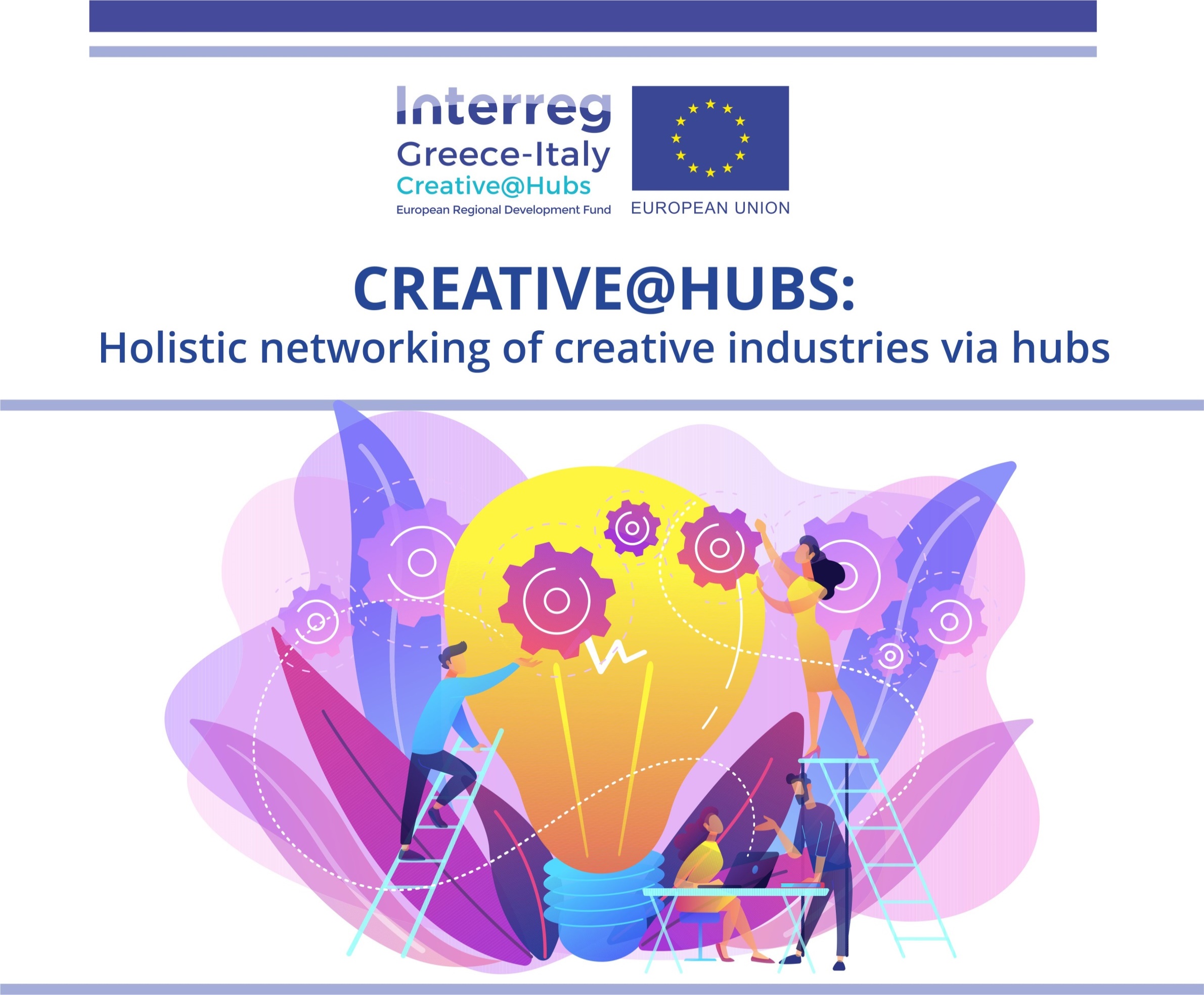 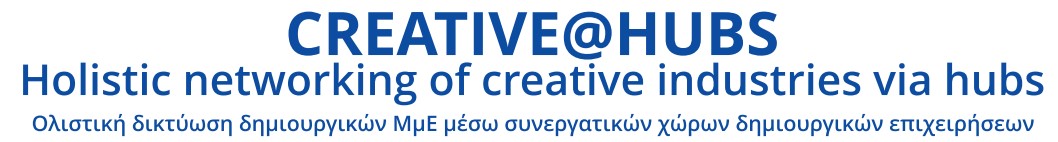 WPx
Τίτλος Πακέτου Εργασίας

Παραδοτέου Dx.x.x
Τίτλος Παραδοτέου
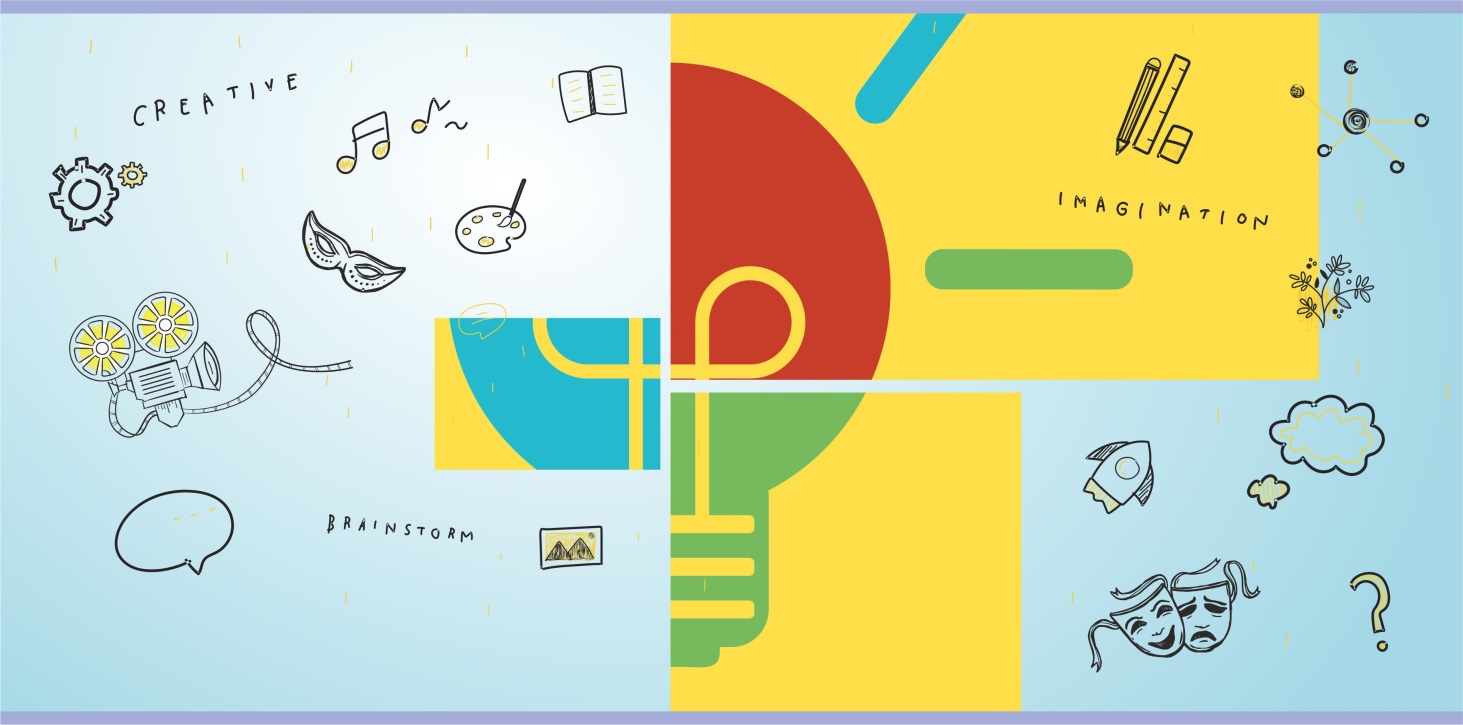 Συμμετοχή Επιμελητηρίου Αιτωλοακαρνανίας
Τατούλης Τριαντάφυλλος
Επιμελητήριο Αιτωλοακαρνανίας
29/11/2021
Πύργος
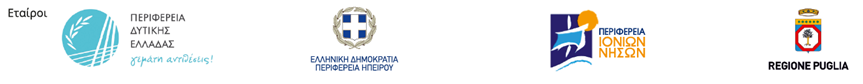 Εταίροι:
Έργο συγχρηματοδοτούμενο από την Ευρωπαϊκή Ένωση, το Ευρωπαϊκό Ταμείο Περιφερειακής Ανάπτυξης (Ε.Τ.Π.Α.) και την Εθνική Συμμετοχή των χωρών Ελλάδας και Ιταλίας
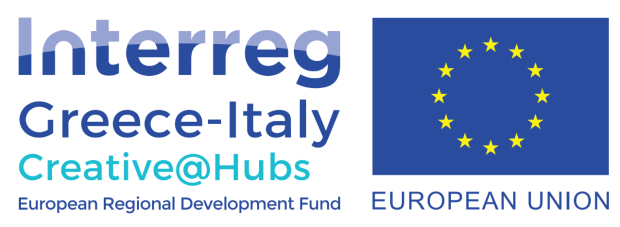 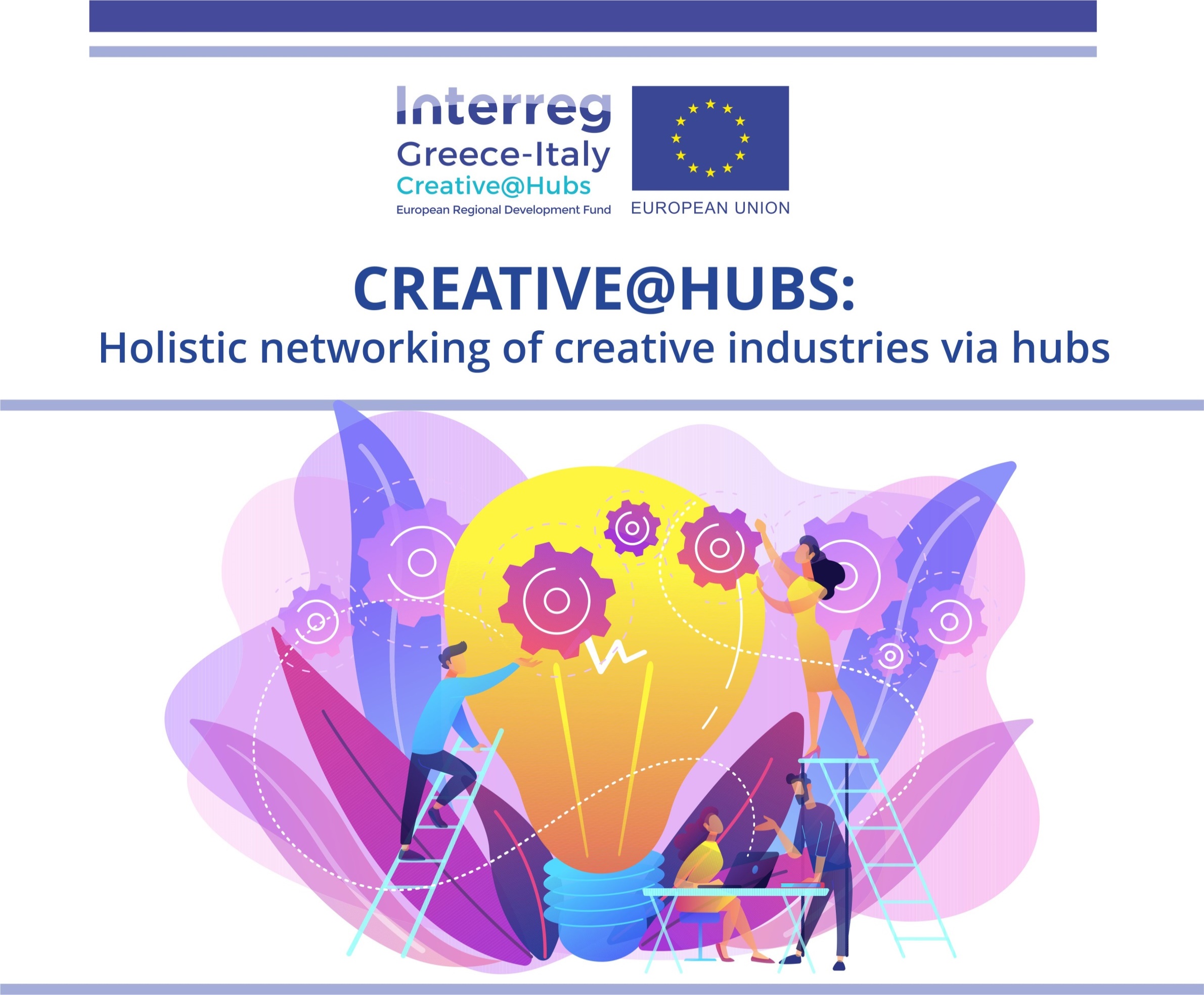 Έργο συγχρηματοδοτούμενο από την Ευρωπαϊκή Ένωση, το Ευρωπαϊκό Ταμείο Περιφερειακής Ανάπτυξης (Ε.Τ.Π.Α.) και την Εθνική Συμμετοχή των χωρών Ελλάδας και Ιταλίας
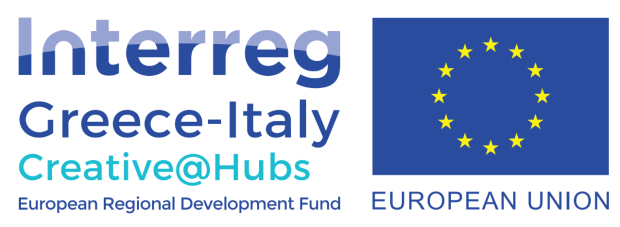 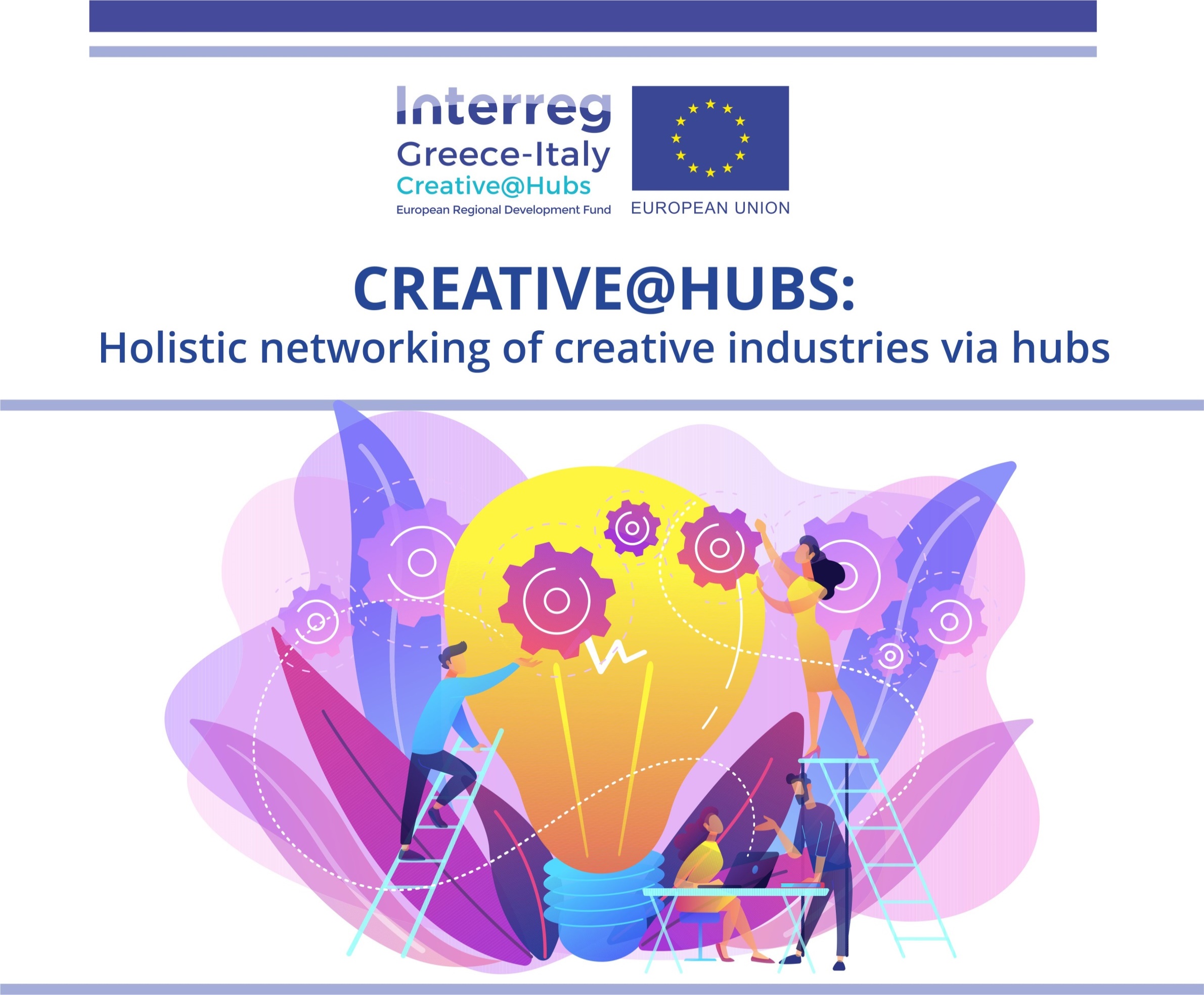 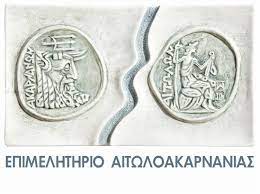 Το Επιμελητήριο Αιτωλοακαρνανίας συμμετέχει μέσω Προγραμματικής Σύμβασης ως φορέας υλοποίησης μαζί με:
Περιφέρεια Δυτικής Ελλάδας
 Ινστιτούτο Τεχνολογίας Υπολογιστών και Εκδόσεων “ΔΙΟΦΑΝΤΟΣ” (Ι.Τ.Υ.Ε.-ΔΙΟΦΑΝΤΟΣ)
 Επιμελητήριο Π.Ε. Αχαΐας
 Επιμελητήριο Π.Ε. Ηλείας
 Ινστιτούτο Περιφερειακής Ανάπτυξης – Πάντειο Πανεπιστήμιο
 Το Επ. Αιτ. υποστηρίζει:
 Την επιχειρηματικότητα με βασικό στόχο την επίτευξη των αξιών του μοντέλου της αειφόρου και Βιώσιμης ανάπτυξης στην οικονομία.
 Υποστηρίζει την ανάπτυξη και τη δημιουργία επιχειρηματικής αξίας στην δημιουργική βιομηχανία, σε συνδυασμό με τα συγκριτικά πλεονεκτήματα πολιτιστικών μνημείων, εθίμων, παραδόσεων, προϊόντων, του νομού Αιτωλοακαρνανίας
Έργο συγχρηματοδοτούμενο από την Ευρωπαϊκή Ένωση, το Ευρωπαϊκό Ταμείο Περιφερειακής Ανάπτυξης (Ε.Τ.Π.Α.) και την Εθνική Συμμετοχή των χωρών Ελλάδας και Ιταλίας
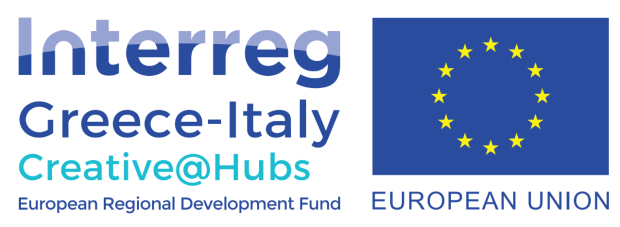 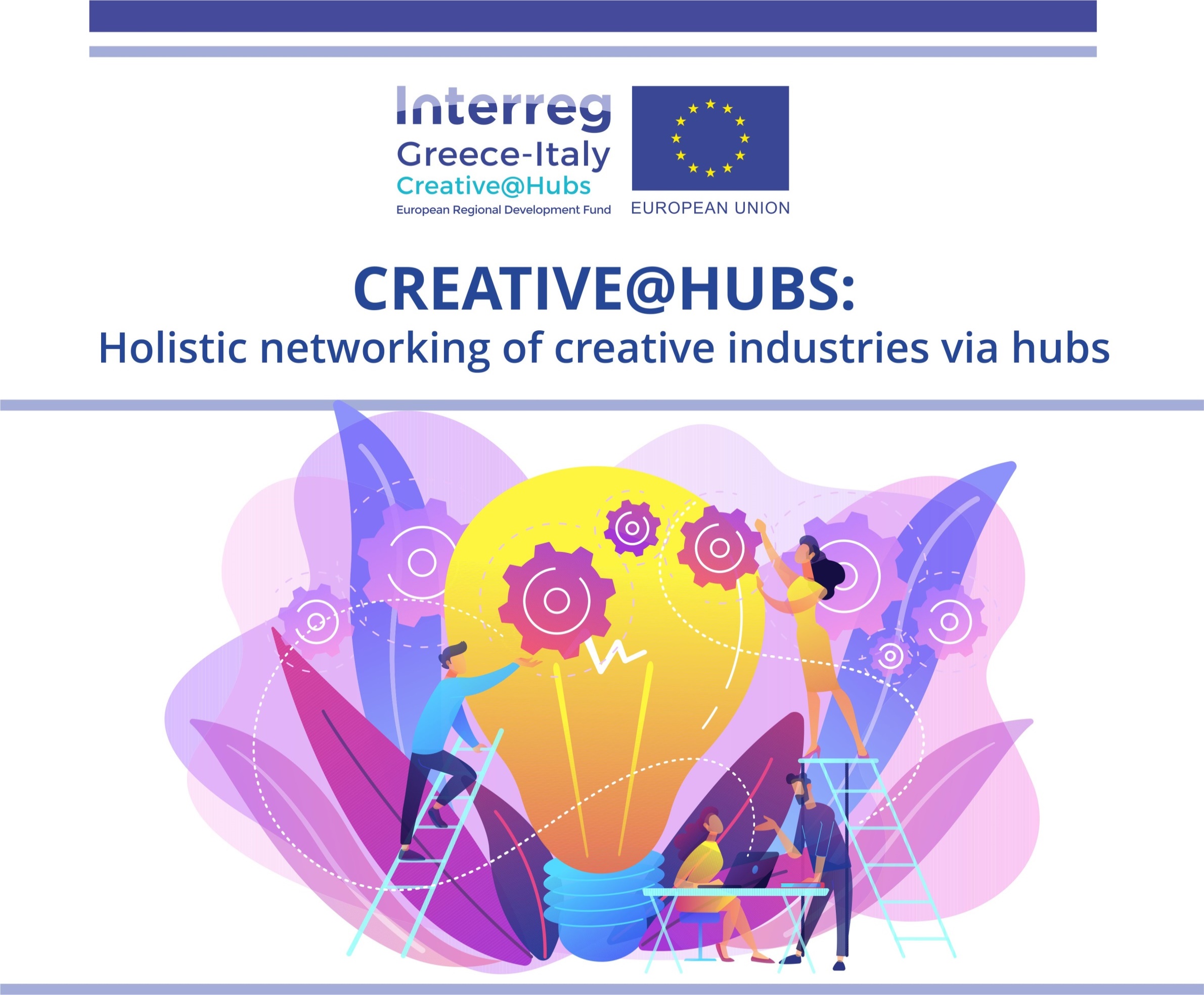 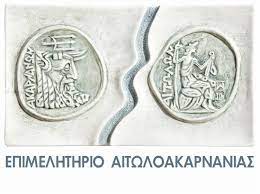 Το «Επιμελητήριο Αιτ/νιας» έχει αναλάβει την εκτέλεση των παρακάτω ενεργειών – δράσεων σύμφωνα με τα προβλεπόμενα στο Τεχνικό Δελτίο του έργου.: 
 Τον καθορισμό των εκπαιδευτικών αναγκών των ΜΜΕ που εμπίπτουν στον κλάδο της δημιουργικής βιομηχανίας της Αιτ/νιας.
 Προετοιμασία του περιεχομένου τριών εκπαιδευτικών πακέτων, με σκοπό την υλοποίηση σεμιναρίων δια ζώσης και τη χρήση του εκπαιδευτικού υλικού σε ηλεκτρονικό σύστημα μάθησης.
 Την επιλογή κατάλληλου εξωτερικού συνεργάτη (HubManager). – ειδικού σε θέματα ανάπτυξης της επιχειρηματικότητας στη δημιουργική βιομηχανία για την υποστήριξη της λειτουργίας των 2  HUB στην Αιτ/νια (Στο Αγρίνιο & στο Μεσολόγγι).
Επιλογή Στελέχους Υποστήριξης (Business Development Manager ) ως Υπεύθυνο  Επιχειρηματικής Ανάπτυξης και υποστήριξης των επιχειρήσεων πολιτιστικής Βιομηχανίας
 ένα Στέλεχος Υποστήριξης ως υπεύθυνο Δικτύωσης (Network Manager)
Πρόσληψη δυο (2) γραμματέων (1 στο Αγρίνιο και 1 στο Μεσολόγγι) αποκλειστικά με σύμβαση μίσθωσης έργου, για την υποστήριξη της λειτουργίας των HUBs και των Υπεύθυνων
Έργο συγχρηματοδοτούμενο από την Ευρωπαϊκή Ένωση, το Ευρωπαϊκό Ταμείο Περιφερειακής Ανάπτυξης (Ε.Τ.Π.Α.) και την Εθνική Συμμετοχή των χωρών Ελλάδας και Ιταλίας
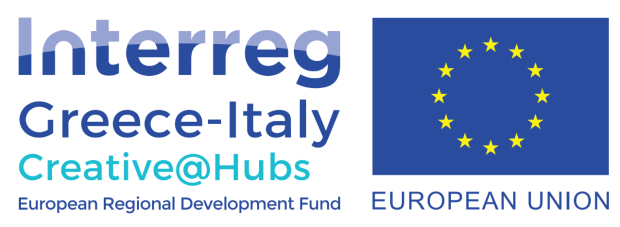 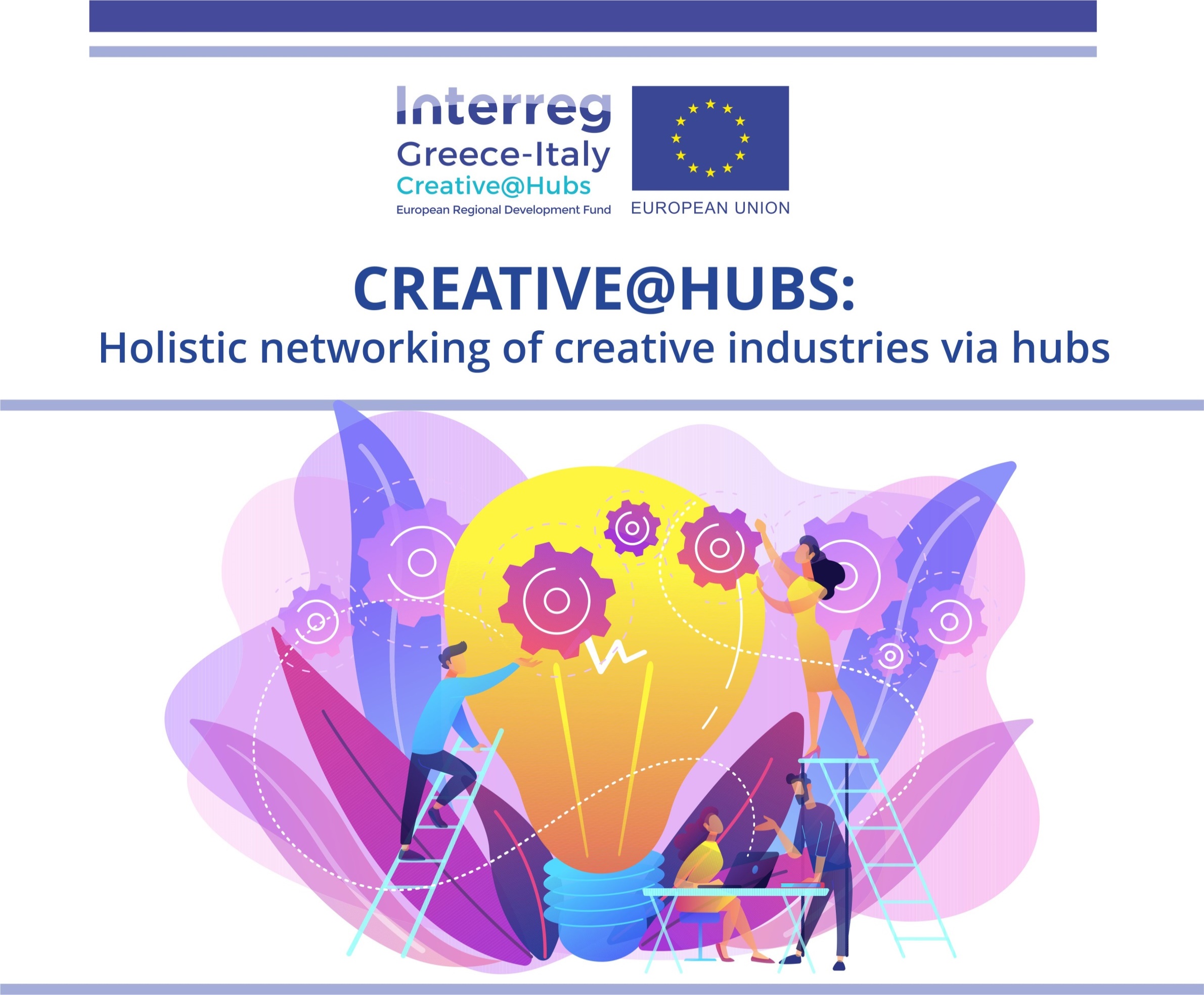 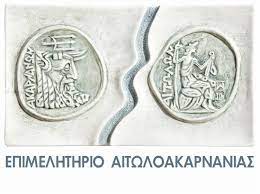 Το σχεδιασμό και υλοποίηση24 σεμιναρίων στο πλαίσιο λειτουργίας των Hubs στην Αιτ/νία.
 Σχεδιασμό και υποστήριξη προγράμματος επιχειρηματικών αποστολών επιχειρήσεων της δημιουργικής βιομηχανίας της Αιτωλοακαρνανίας σε όλα τα HUBs του προγράμματος.
 Σχεδιασμό και υλοποίηση προγράμματος ανταλλαγής HubManagers.
 Σχεδιασμό και υλοποίηση προγράμματος δικτύωσης με αντίστοιχο κόμβο – Hub στο εξωτερικό (πιθανά Βρυξέλλες στο Βέλγιο) και υλοποίηση εκδήλωσης σε συνεργασία με το επιλεγμένο Hub.
Έργο συγχρηματοδοτούμενο από την Ευρωπαϊκή Ένωση, το Ευρωπαϊκό Ταμείο Περιφερειακής Ανάπτυξης (Ε.Τ.Π.Α.) και την Εθνική Συμμετοχή των χωρών Ελλάδας και Ιταλίας
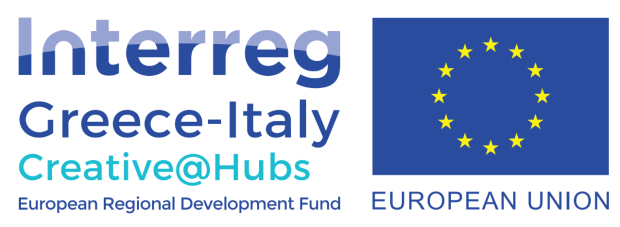 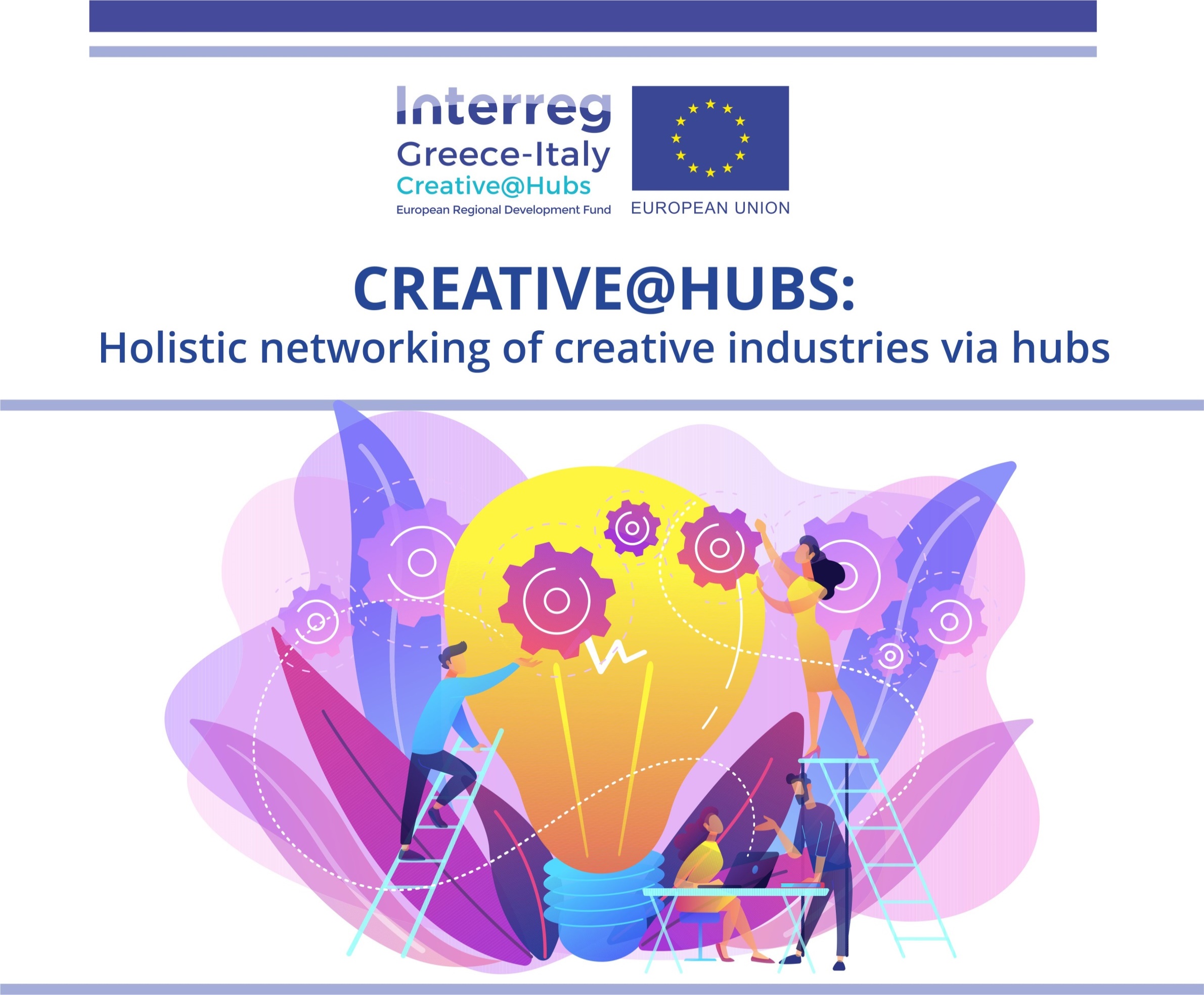 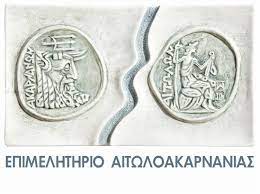 Επίπεδο υλοποίησης Φυσικού & Οικονομικού Αντικειμένου
 Έχει υπογράψει Συμβάσεις και με τα Τέσσερα στελέχη (Business Development Manager - Network Manager – 2 Γραμματείς, μια στο Αγρίνιο και μια στο Μεσολόγγι), και λειτουργεί τα hubs από τον Μάιο του 2021.
 με εξωτερικό συνεργάτη για την προετοιμασία του Online εκπαιδευτικού υλικού για 3 θεματικές ενότητες. Έχει παραλάβει το τελικό παραδοτέο και στο επόμενο διάστημα θα αναρτήσει στην πλατφόρμα του έργου το σχετικό Υλικό και θα υλοποιήσει και το Οικονομικό αντικείμενο υλοποιώντας το 100% του συγκεκριμένου υποέργου.
 Έχει υπογράψει σύμβασή με εξωτερικό συνεργάτη για την υποστήριξη και προετοιμασία υλοποίησης 24 σεμιναρίων και εργαστηρίων συμβουλευτικής υποστήριξης σε δημιουργικές ΜΜΕ ή / και επιχειρηματίες ή / και επαγγελματίες, για την υλοποίηση του έργου CREATIVE@HUBS
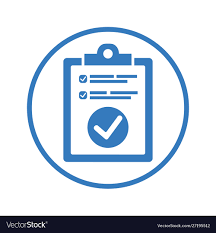 Έργο συγχρηματοδοτούμενο από την Ευρωπαϊκή Ένωση, το Ευρωπαϊκό Ταμείο Περιφερειακής Ανάπτυξης (Ε.Τ.Π.Α.) και την Εθνική Συμμετοχή των χωρών Ελλάδας και Ιταλίας
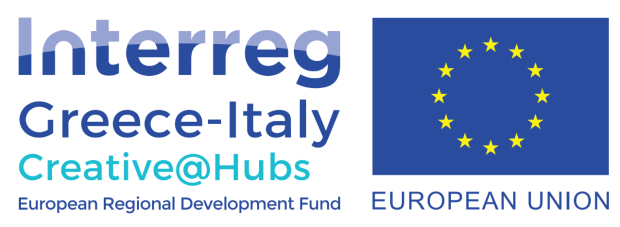 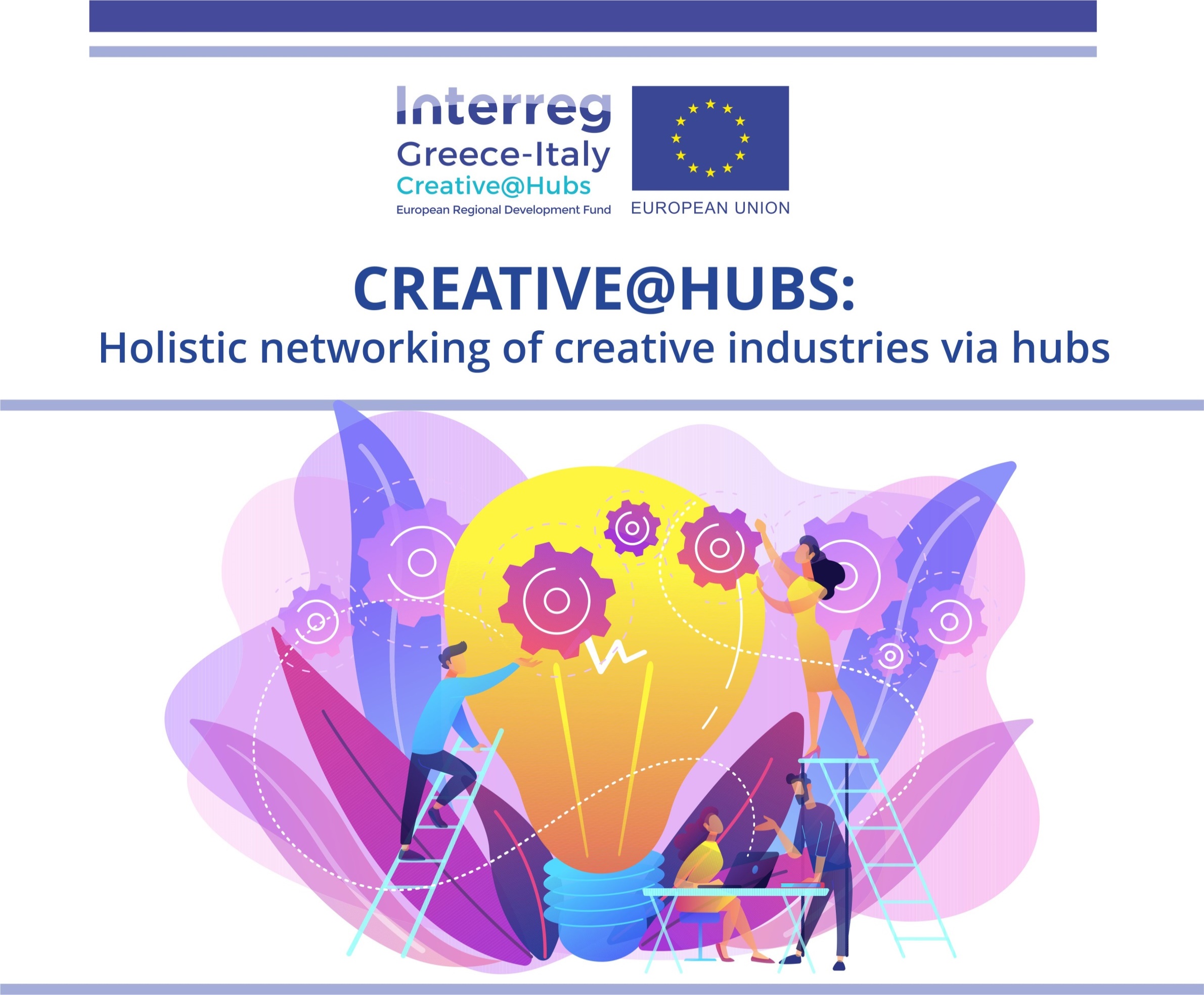 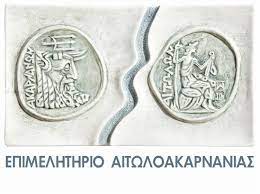 Η ομάδα υλοποίησης έργου της αναδόχου εταιρείας σε επαφή με
 τον Υπεύθυνο  Επιχειρηματικής Ανάπτυξης(Business Development Manager)
 τον υπεύθυνο δικτύωσης (Network Manager)
 τον υπεύθυνο έργου του φορέα 
την ομάδα έργου
Κατέγραψε τους στόχους και την στρατηγική του φορέα στα πλαίσια υλοποίησης της πράξης βασιζόμενοι σε συνεχείς επαφές και συναντήσεις με κύτταρα και ομάδες της πολιτιστικής Βιομηχανίας στην ευρύτερη περιοχή της Περιφερειακής ενότητας Αιτωλοακαρνανίας (υλοποιήθηκαν 20 συναντήσεις εργασίας).
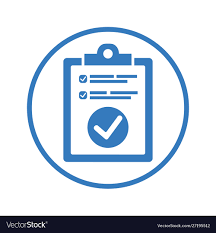 Έργο συγχρηματοδοτούμενο από την Ευρωπαϊκή Ένωση, το Ευρωπαϊκό Ταμείο Περιφερειακής Ανάπτυξης (Ε.Τ.Π.Α.) και την Εθνική Συμμετοχή των χωρών Ελλάδας και Ιταλίας
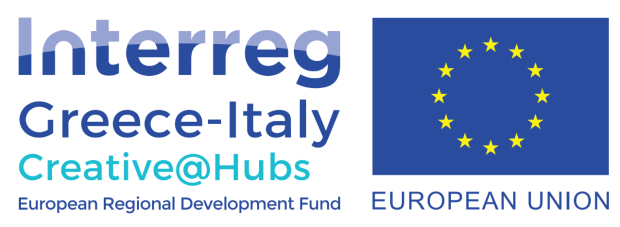 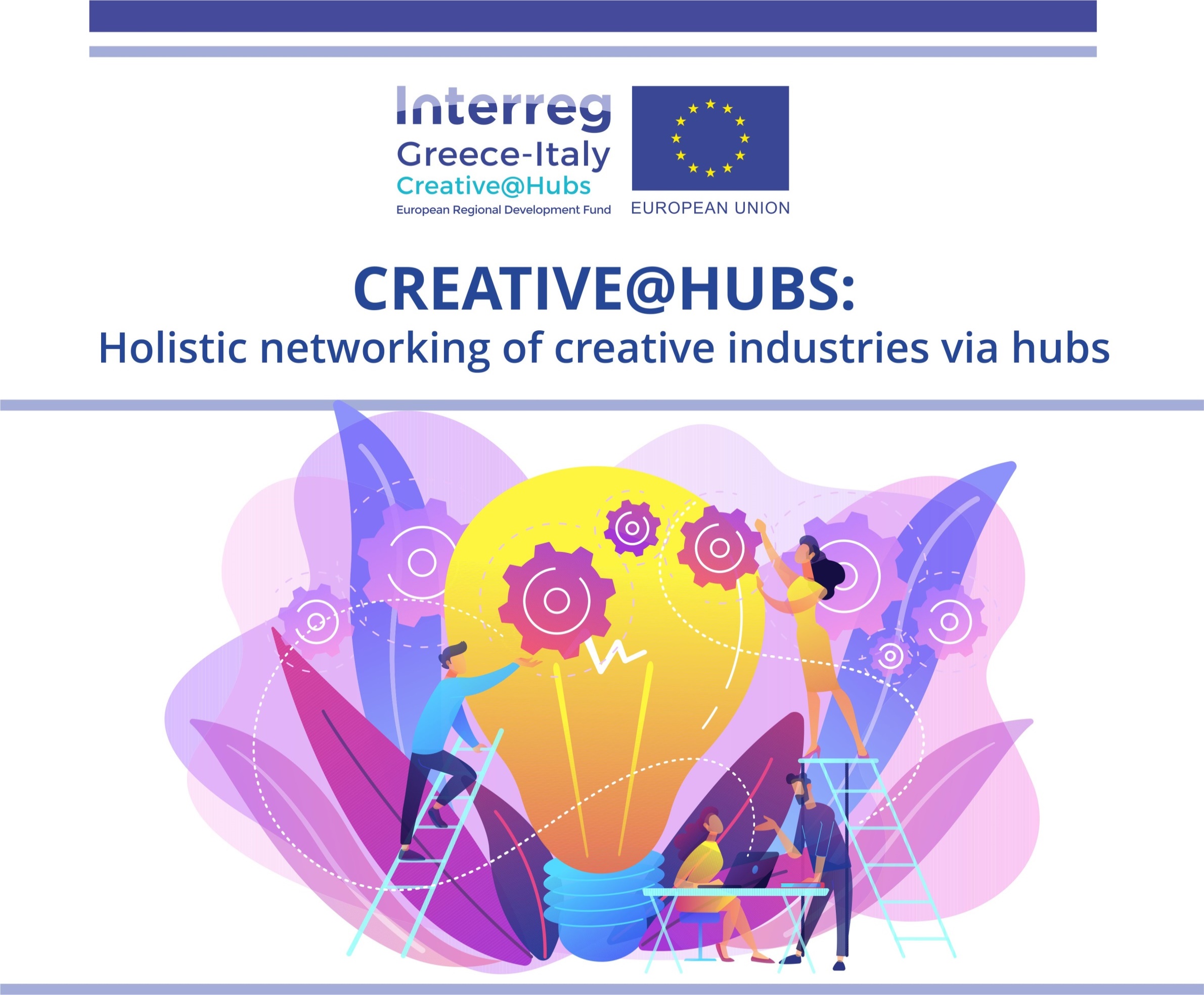 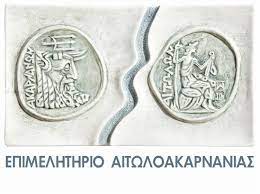 Οι βασικές θεματικές περιοχές είναι :
 Πολιτιστική βιομηχανία & Πολιτιστικός Τουρισμός.
 Πολιτιστική βιομηχανία & Αγροδιατροφικο προϊόν.
 Πολιτιστική βιομηχανία και επιχειρηματικότητα στο Διαδίκτυο.
 Πολιτιστική βιομηχανία και Φωτογραφία.
 Πολιτιστική βιομηχανία και Θέατρο/Σινεμά/Μουσική/folklore (μουσικά όργανα και παραδοσιακές φορεσιές) κ.λ.π.
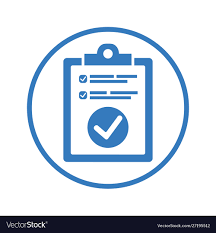 Έργο συγχρηματοδοτούμενο από την Ευρωπαϊκή Ένωση, το Ευρωπαϊκό Ταμείο Περιφερειακής Ανάπτυξης (Ε.Τ.Π.Α.) και την Εθνική Συμμετοχή των χωρών Ελλάδας και Ιταλίας
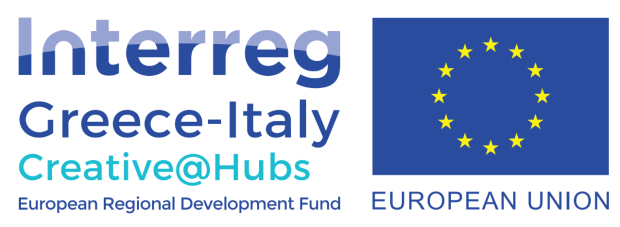 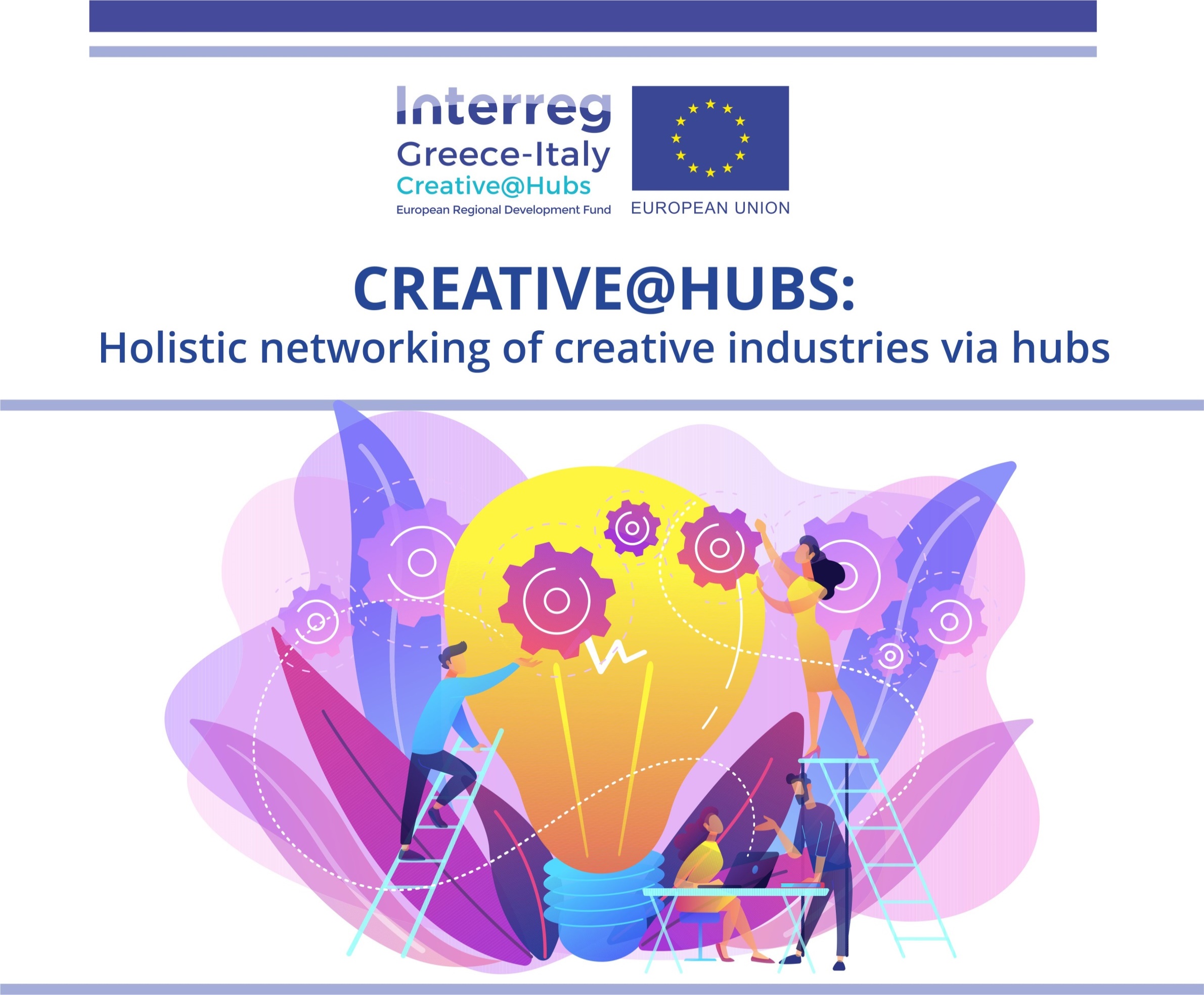 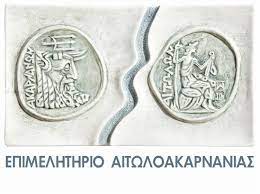 Έως και σήμερα έχουν υλοποιηθεί τα 9 πρώτα εργαστήρια πολιτιστικής βιομηχανίας του έργου CREATIVE@HUBS, ως μέρος των παραδοτέων της σύμβασής:
 «Τα ιστορικά γεγονότα ως πηγή έμπνευσης στην τέχνη και υπεραξίας της πολιτιστικής βιομηχανίας» σε συνεργασία με την «Διεύθυνση Ανάπτυξης Π.Ε Αιτωλ/νιας (Τμήμα Πολιτισμού/Τουρισμού/Αθλητισμού &Απασχόλησης)» 
«Ντοκιμαντέρ, από την ιδέα στη δημιουργία» σε συνεργασία με τους «Polis Production & Φιλοκαλλιτεχνικό Σύλλογο Μεσολογγίου» 
«Τέχνη στο φως των αστεριών» 
«Τα φεστιβάλ πολιτισμού, μοντέλα καλής πρακτικής ανάπτυξης της πολιτιστικής βιομηχανίας και των περιφερειακών Οικονομιών» σε συνεργασία με το « Διεθνές φεστιβάλ Χορωδιών Αγρινίου & τον Πνευματικό Πολιτιστικό  Σύλλογο “Η Αγία Σκέπη”» 
« Η Πολιτιστική βιομηχανία στην Αιτωλική Γη » 
« Portrait Rally - Μάθε να σκιτσάρεις και να δημιουργείς πορτραίτα  σε 20 λεπτά» σε συνεργασία με τους εκπροσώπους του έργου "Οι ρίζες ανοίγουν δρόμους" και τη διεθνή ομάδα καλλιτεχνών από το Αμβούργο “Waav Kollektiv”
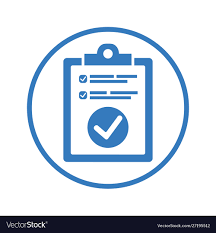 Έργο συγχρηματοδοτούμενο από την Ευρωπαϊκή Ένωση, το Ευρωπαϊκό Ταμείο Περιφερειακής Ανάπτυξης (Ε.Τ.Π.Α.) και την Εθνική Συμμετοχή των χωρών Ελλάδας και Ιταλίας
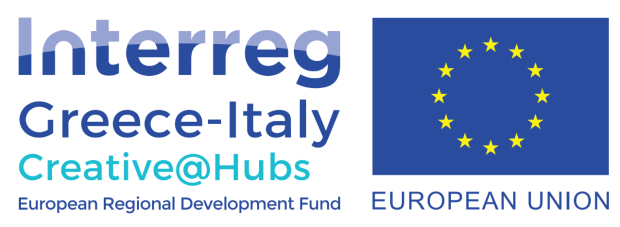 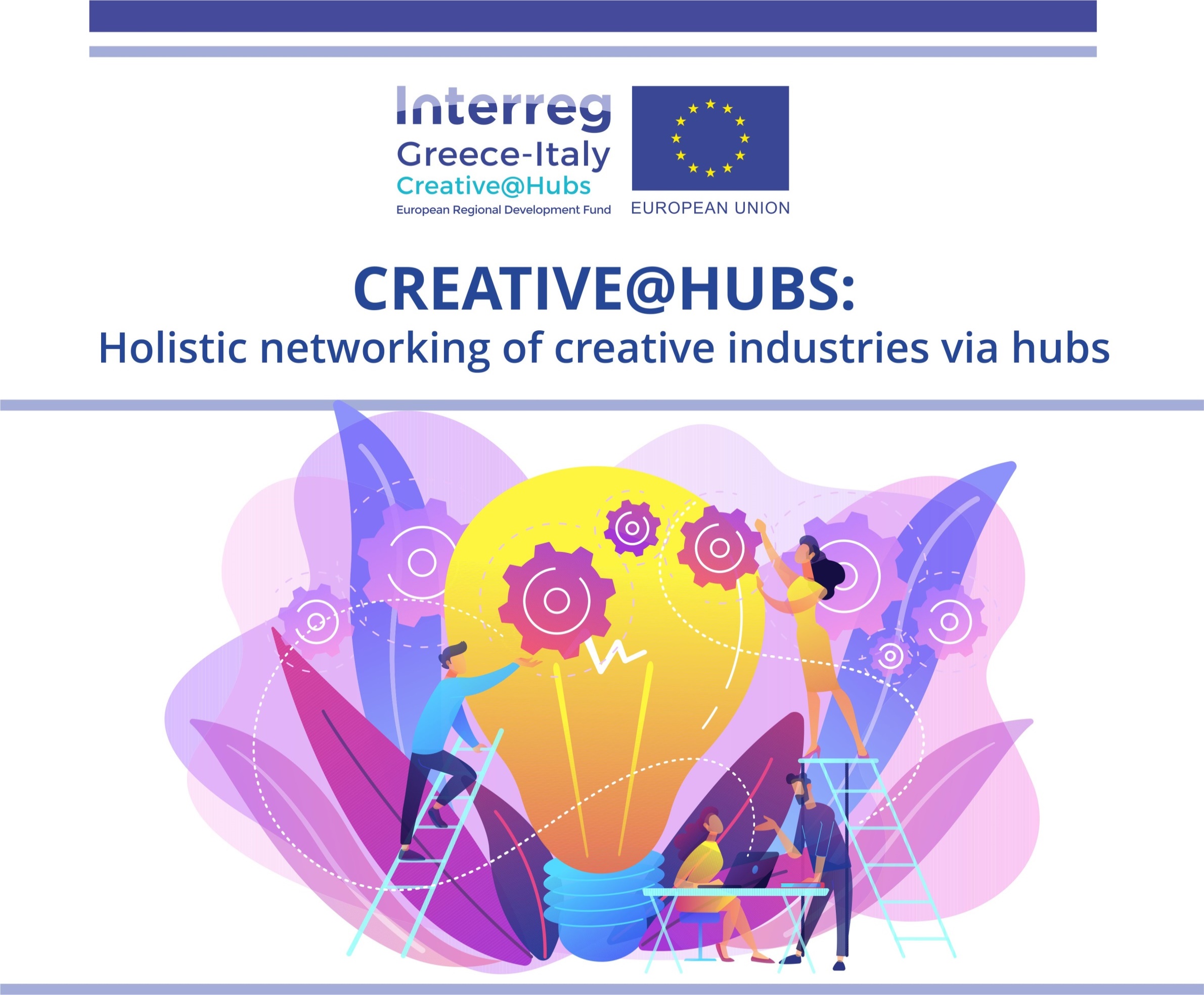 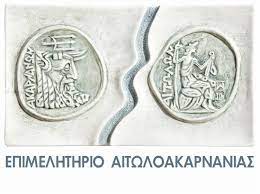 Έως και σήμερα έχουν υλοποιηθεί τα 9 πρώτα εργαστήρια πολιτιστικής βιομηχανίας του έργου CREATIVE@HUBS, ως μέρος των παραδοτέων της σύμβασής.
7. «Λόγος – Ρυθμός – Μελωδία. Η σύνθεση της μουσικής και τα βασικά συστατικά της», σε συνεργασία με τους εκπροσώπους του έργου "Οι ρίζες ανοίγουν δρόμους" και τη διεθνή ομάδα καλλιτεχνών από το Αμβούργο “Waav Kollektiv” 
8. «Τεχνικές & Ύφος Συγγραφής Νεανικού Μυθιστορήματος». Παρουσίαση του νεανικού μυθιστορήματος της συγγραφέως Φωτεινής Μυλωνά-Ραΐδη «Έξω απ’ τη Χρυσή Κορνίζα» 
9. «ΕΣΩ ΑΝΘΡΩΠΟΣ & ΦΩΤΟΓΡΑΦΙΑ ΒΑΣΙΛΗΣ ΝΕΜΠΕΓΛΕΡΙΩΤΗΣ - Παρουσίαση Φωτογραφικού Έργου» 

Όσο αφορά το Οικονομικό αντικείμενο το Επιμελητήριο Αιτωλοακαρνανίας έχει υλοποιήσει το 25% του προϋπολογισμού βάση προγραμματικής σύμβασης.
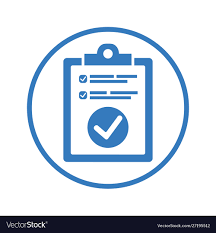 Έργο συγχρηματοδοτούμενο από την Ευρωπαϊκή Ένωση, το Ευρωπαϊκό Ταμείο Περιφερειακής Ανάπτυξης (Ε.Τ.Π.Α.) και την Εθνική Συμμετοχή των χωρών Ελλάδας και Ιταλίας
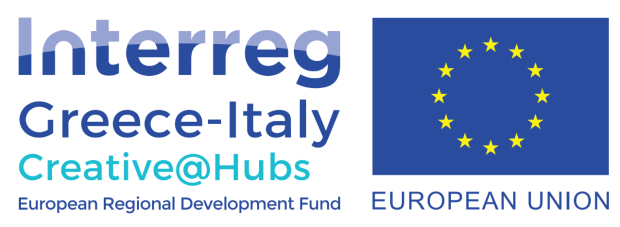 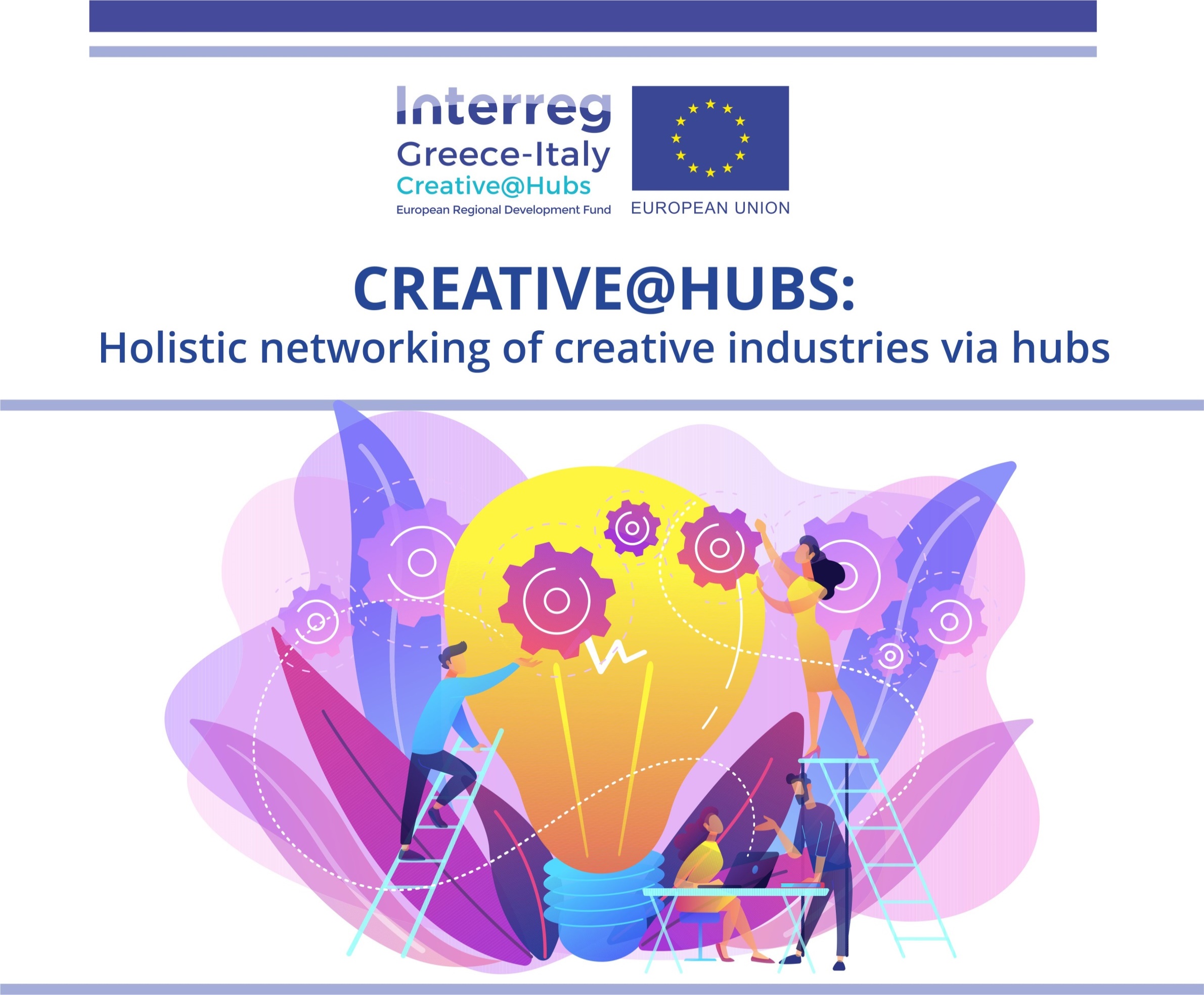 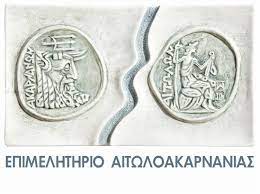 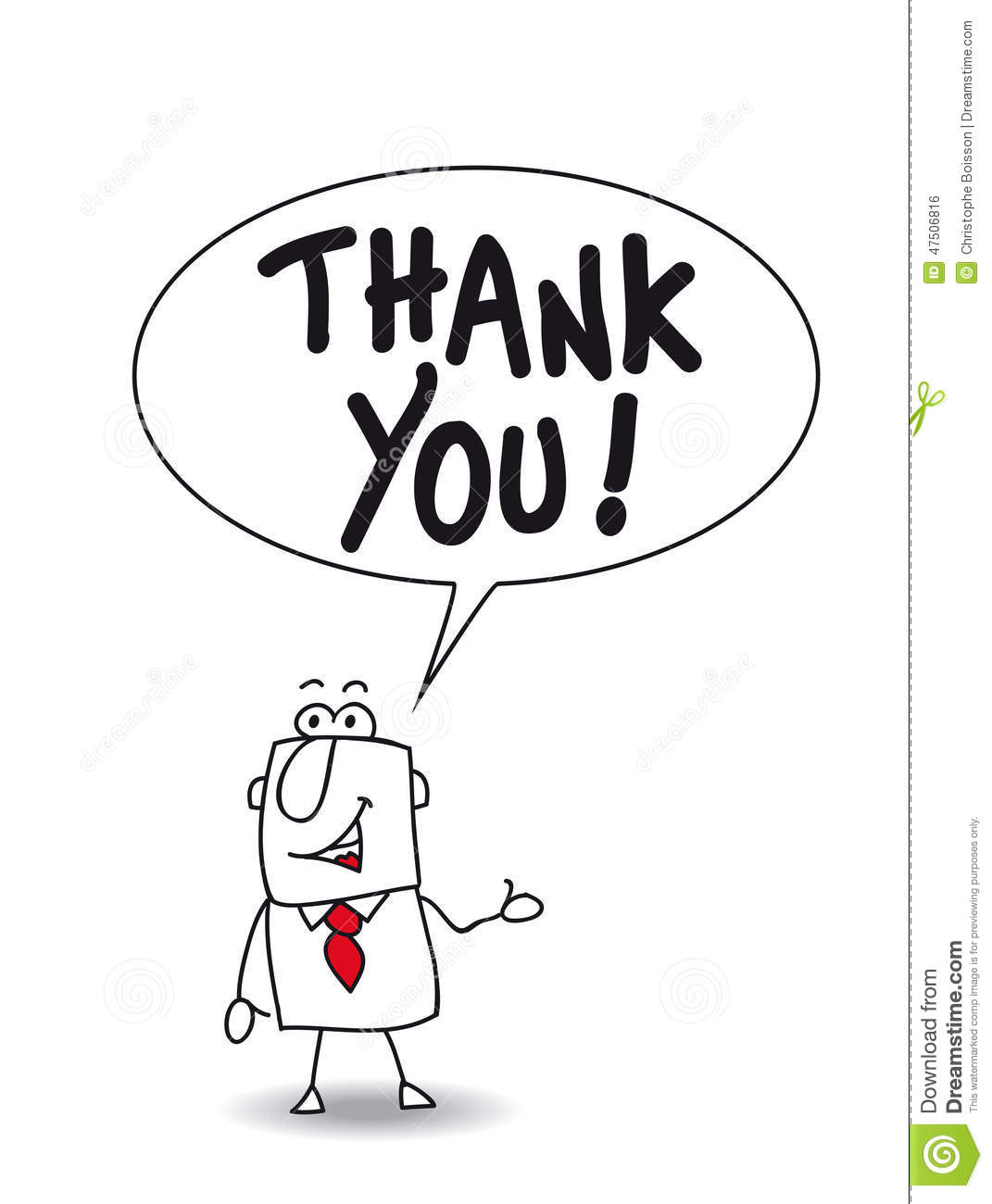 Έργο συγχρηματοδοτούμενο από την Ευρωπαϊκή Ένωση, το Ευρωπαϊκό Ταμείο Περιφερειακής Ανάπτυξης (Ε.Τ.Π.Α.) και την Εθνική Συμμετοχή των χωρών Ελλάδας και Ιταλίας